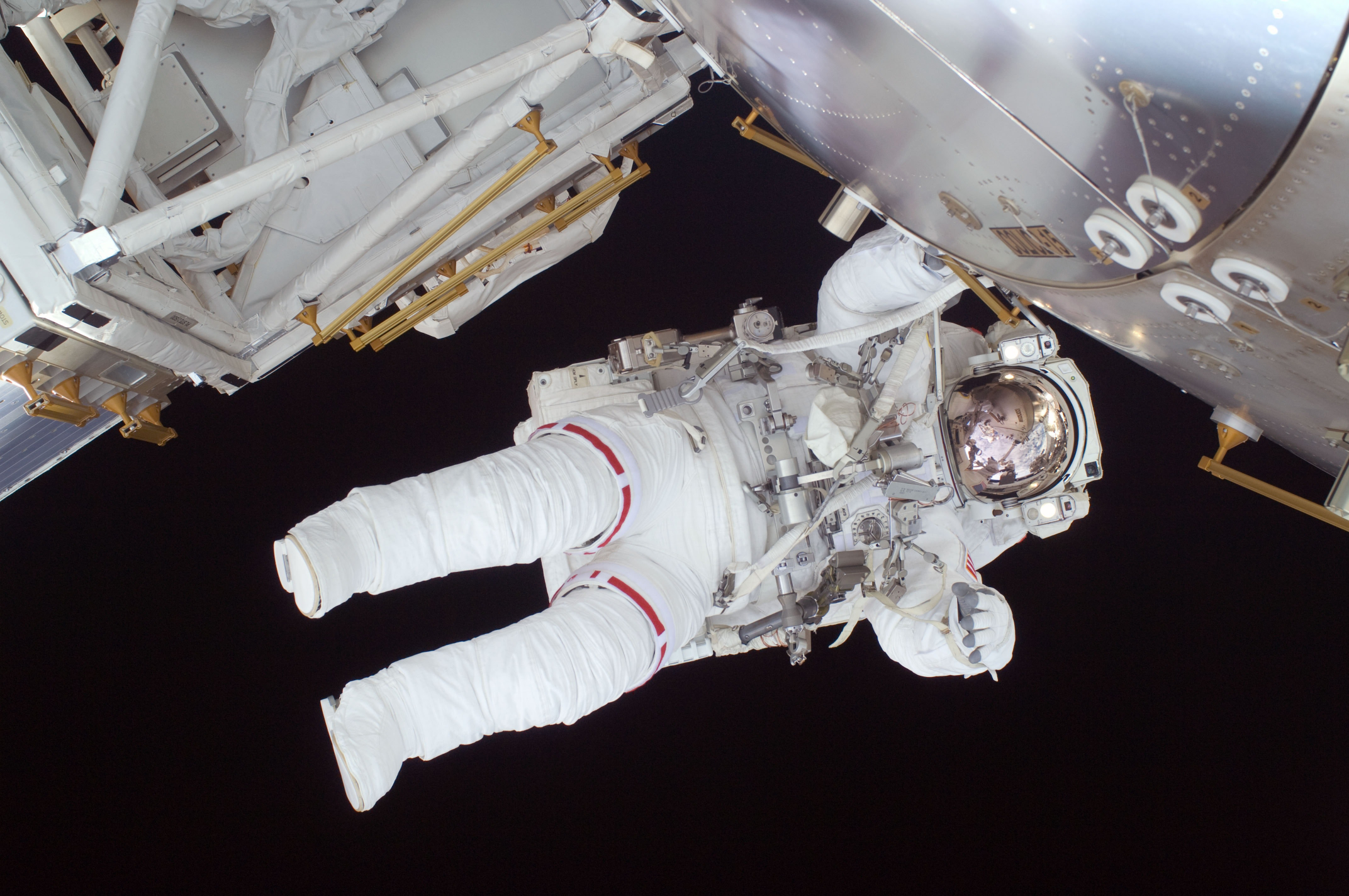 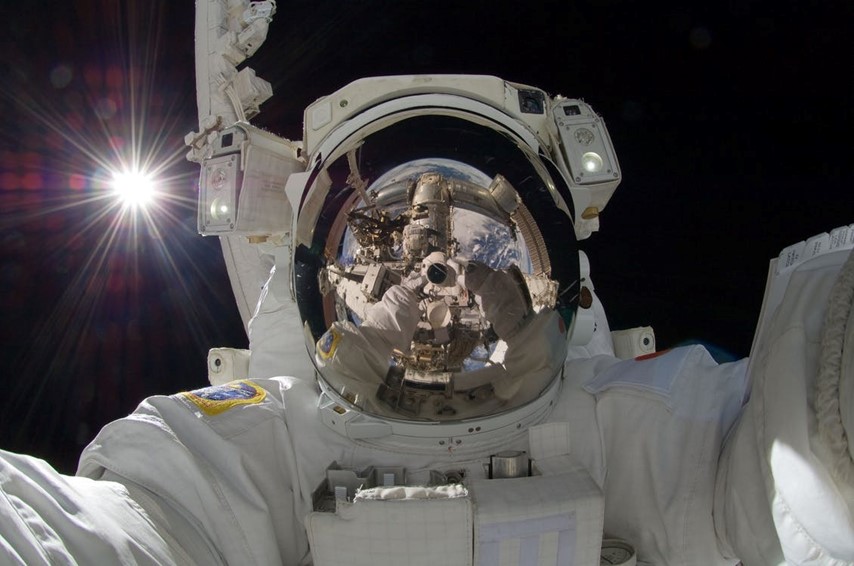 项目年终总结
PROJECT YEAR END SUMMARY
OFFICE PLUS
CONTENTS
01
02
成果回顾
项目介绍
Results Review
Project Introduction
04
03
发展规划
经验总结
Development Planning
Summarize Experience
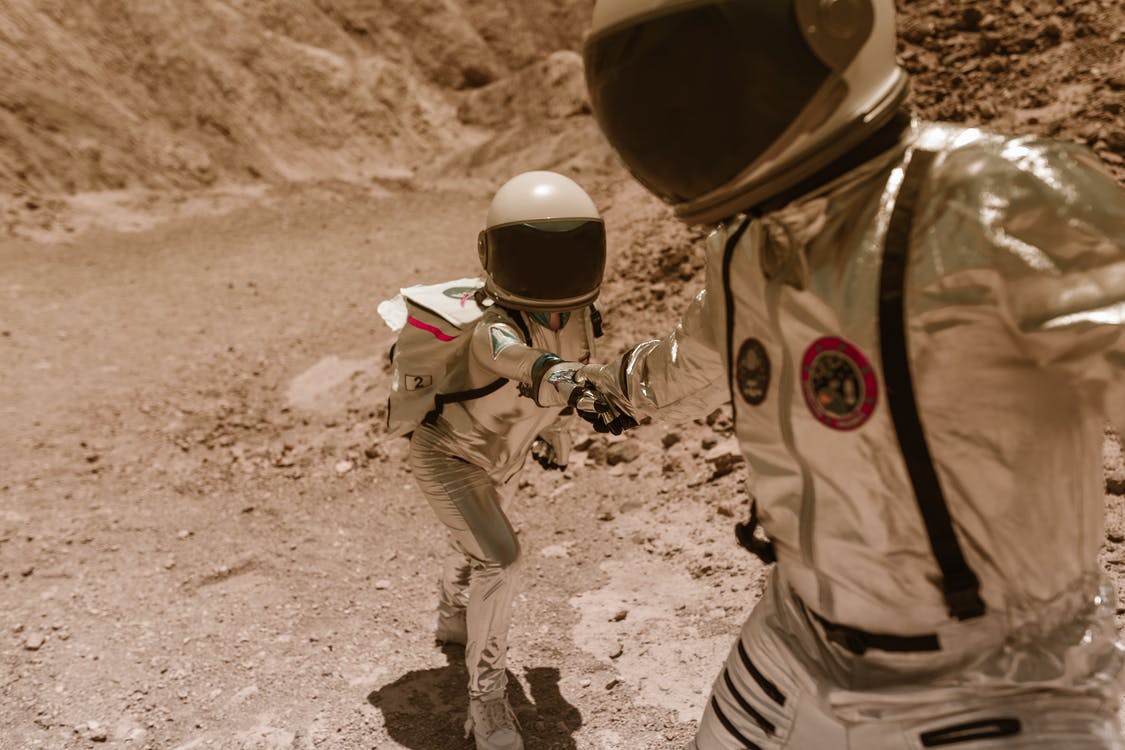 01
PART ONE
项目介绍
PROJECT   INTRODUCTION
项目介绍
超级泡泡龙游戏
是XX科技公司本年度的重点项目，投入了大量研发资金与人力，该游戏是一款休闲益智类游戏，能让玩家沉浸在游戏的乐趣中。
GAME
项目介绍
2021年的主要目标
100W次
20W
100W次
用户下载呈达
新用户增长量
在线活跃人数
USER DOWNLOADS
NEW USER GROWTH
ONLINE PEOPLE
项目团队
项目统筹
产品设计
功能研发
系统测试
运营推广
Simon
Alice
John
June
Jackie
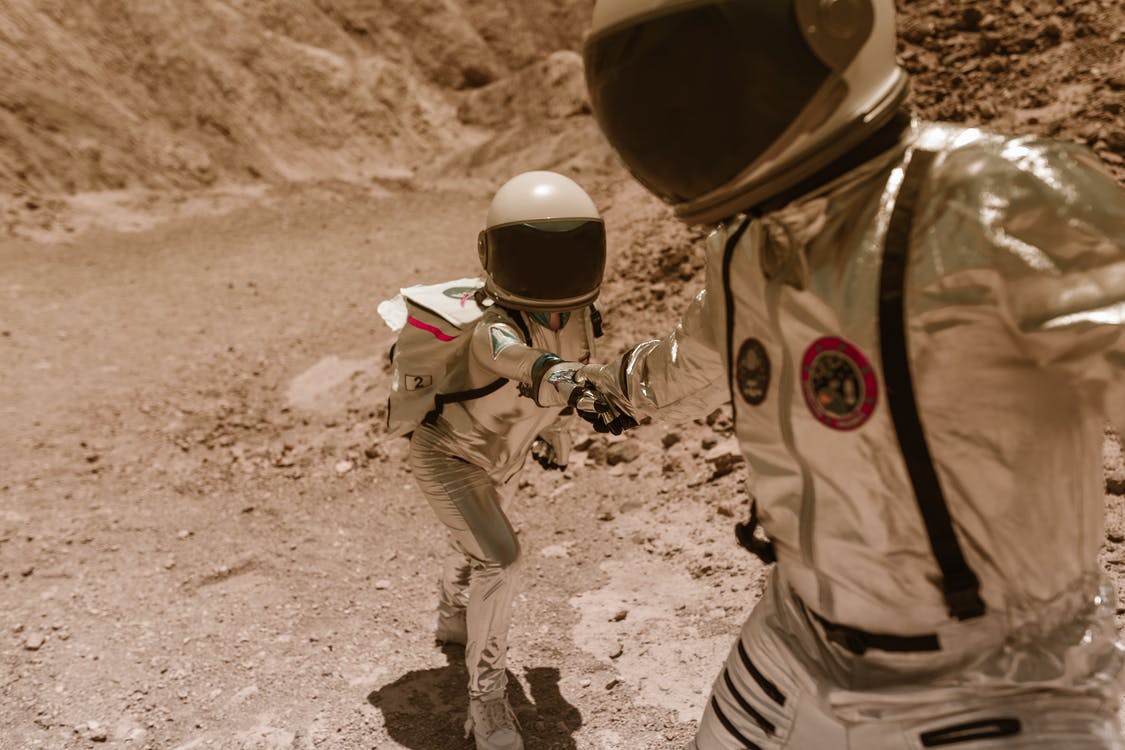 02
PART TWO
成果回顾
RESULTS   REVIEW
目标完成情况
实际完成度
实际
目标
168W
168%
用户下载量达到100W
30W
150%
新用户达到20W
28W
280%
每日在线活跃人数达到10W
里程碑回顾
2021.3
产品设计完成
各大平台推售
初期造势
吸引玩家
推出多样活动
打折促销
2021.1
2021.5
2021.12
2021.9
2021.7
更新产品版本
设计新玩法
产品热度超过预期
并获得设计大赛金奖
新媒体引流
提高知名度
用户数据展示
47%
66%
78%
较同类型产品增长
较同类型产品增长
较同类型产品增长
用户数量
新增用户
活跃用户
168W
30W
28W
营收数据展示
1-12月的产品营收数据图表
单位：百万元
2021全年总营收1000W
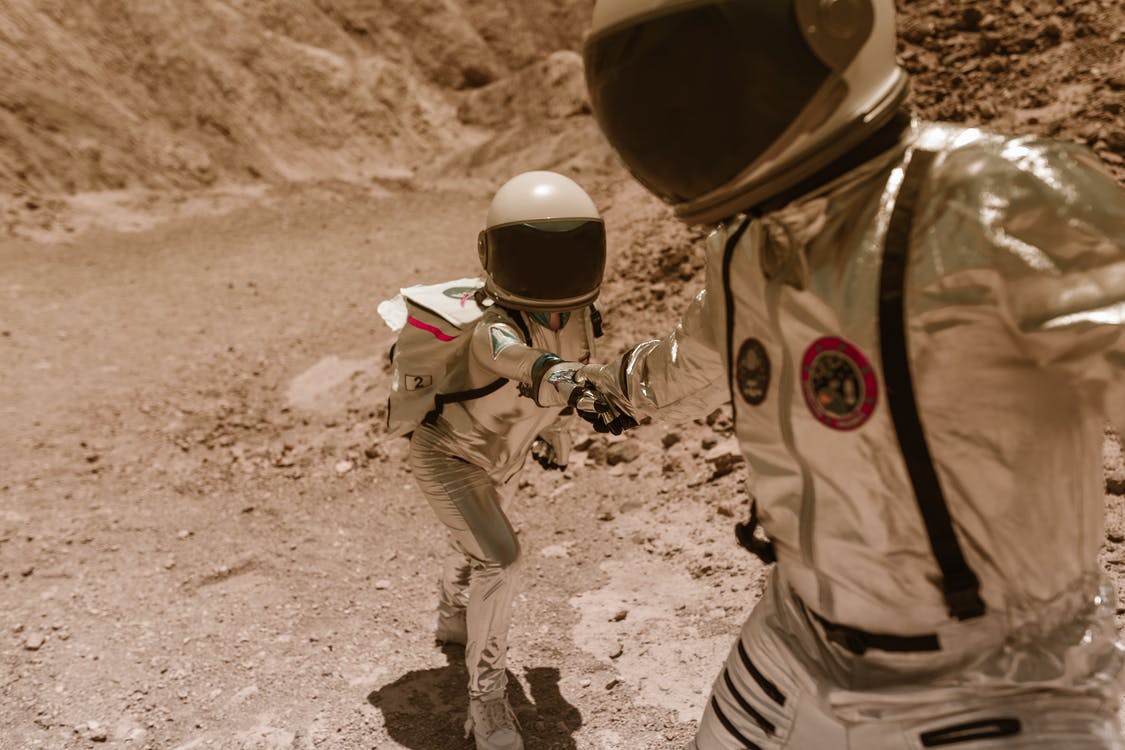 03
PART THREE
经验总结
SUMMARIZE   EXPERIENCE
项目工作亮点
01
02
03
产品宣发造势，投放到线上平台用户下载量增长28%
更新新版本，设计新玩法，用户活跃度明显提升56%
通过短视频平台推广，各大主播引流，当月新用户增长6.6W
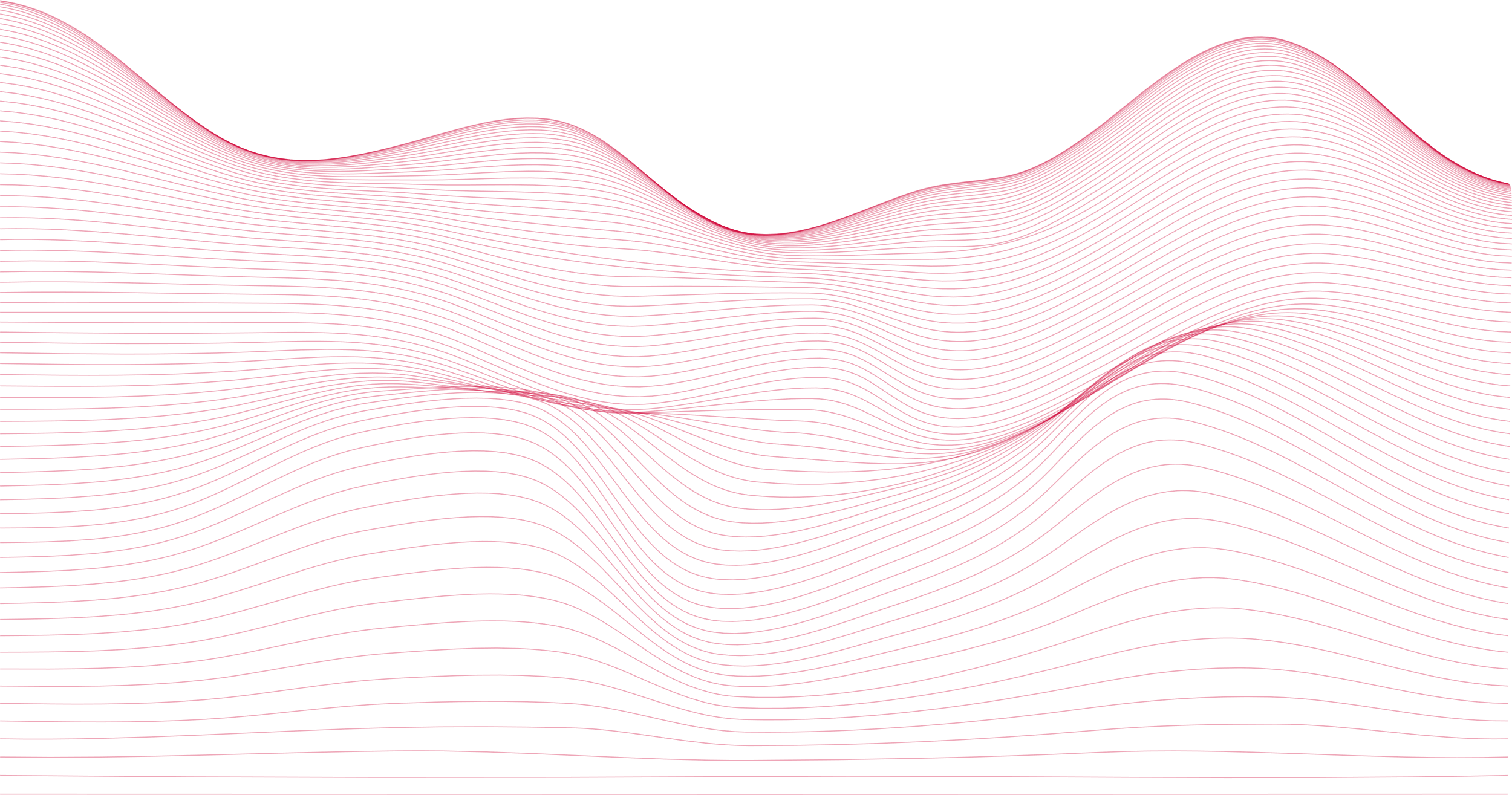 成功经验总结
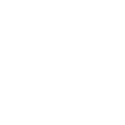 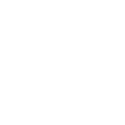 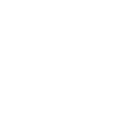 用户定位精准，抓住市场空缺
多平台推广，投放量大，话题热度升高
各大游戏主播引流，善用粉丝效应
ONE
TWO
THREE
项目工作不足
02
03
01
活动促销不明确
由于没有与各平台沟通清楚活动促销方式，误导玩家消费
运行过程不流畅
交互界面不简便
程序系统不够完善
依然存在许多漏洞
为了使玩家可以感受多种玩法
设计过多交互功能
DEFICIENCY
改进方案
更新版本，简化交互功能
方案一
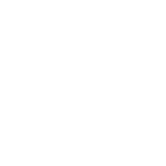 与平台重新沟通，更改促销信息，为玩家提供足够的补偿
方案二
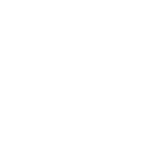 收集玩家反馈异常情况，修补程序漏洞
方案三
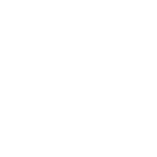 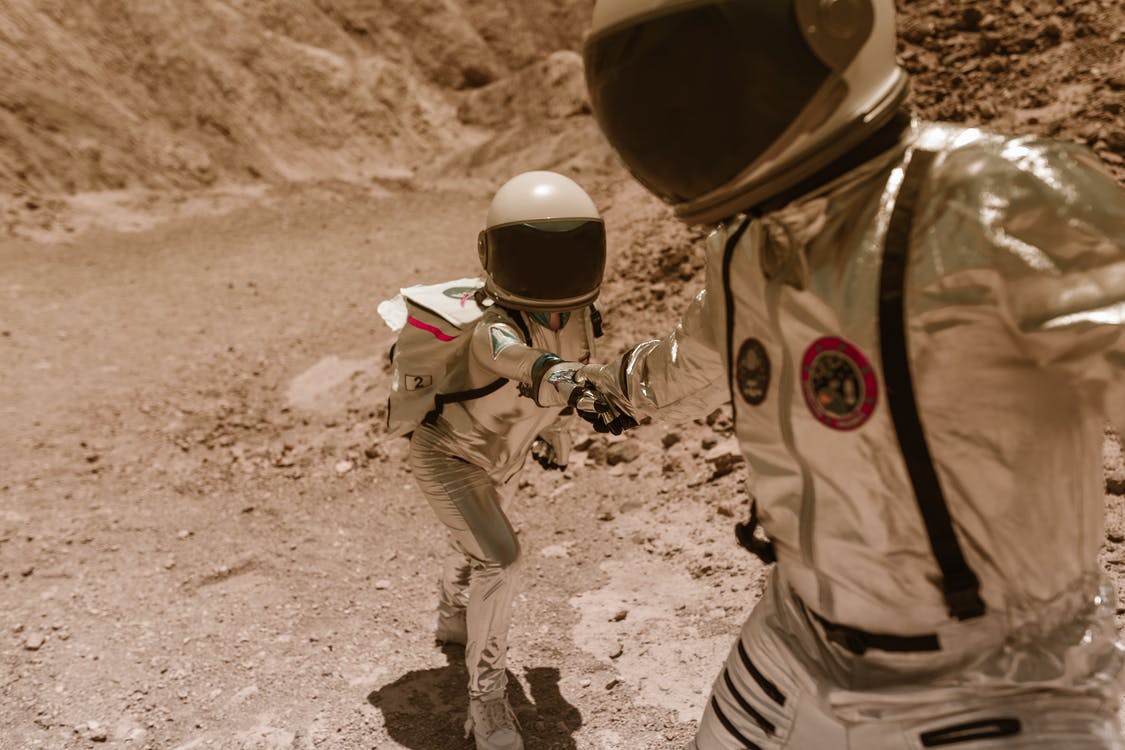 04
PART FOUR
发展规划
DEVELOPMENT  PLANNING
项目目标
2022年发展目标
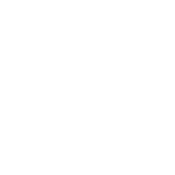 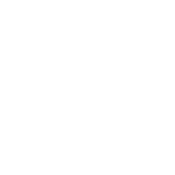 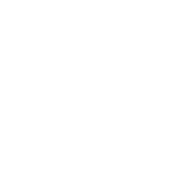 总用户下载
呈破200W
新用户注册量
增加50%
每日在线活跃用户达到30W
发展规划
2022年未来计划
规划一
规划二
规划三
规划四
01
02
03
04
提升玩家体验化
交互界面
创新设计更多新玩法，给玩家带来无限乐趣
搭建修复程序漏洞机制，完善产品设计
努力冲击世界比赛，总收益突破2000W
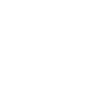 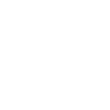 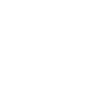 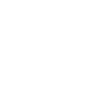 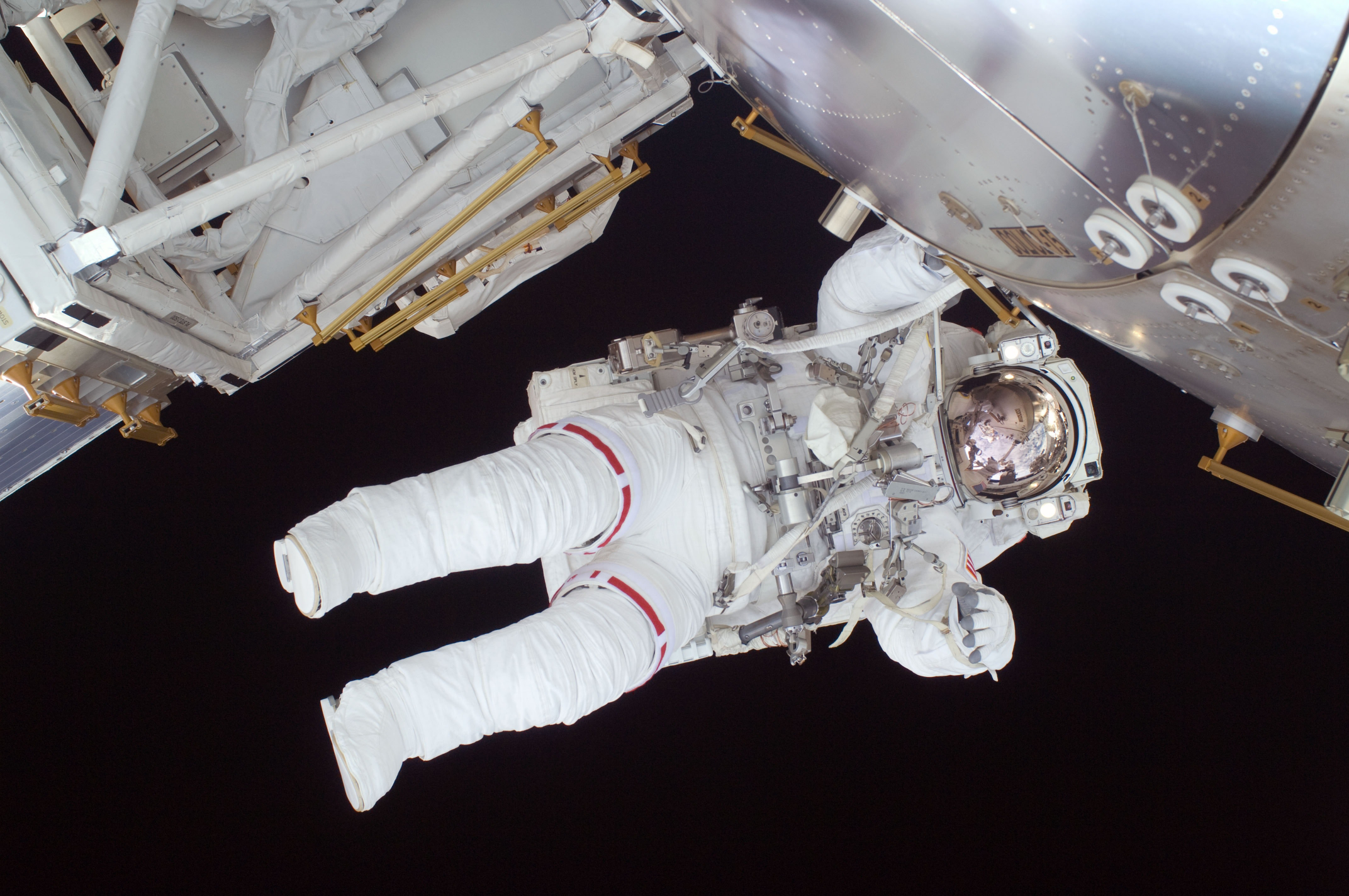 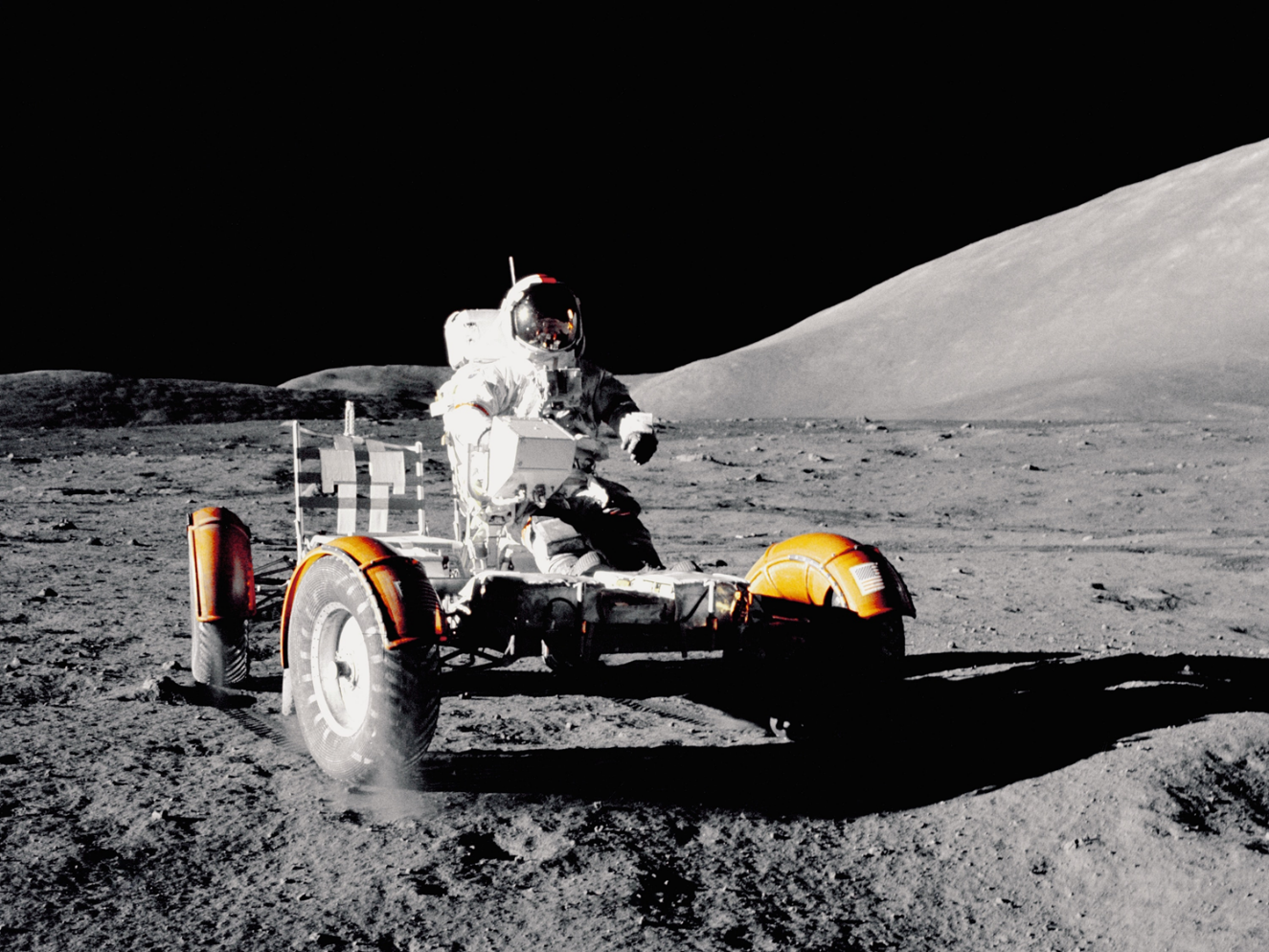 感谢观看
THANK YOU FOR YOUR WATCHING
OFFICE PLUS
OfficePLUS.cn
标注
字体使用


行距

素材

声明



作者
中文 优设标题黑
英文 OPPOSans M

标题 1.0
正文 1.2
pexels.com

本网站所提供的任何信息内容（包括但不限于 PPT 模板、Word 文档、Excel 图表、图片素材等）均受《中华人民共和国著作权法》、《信息网络传播权保护条例》及其他适用的法律法规的保护，未经权利人书面明确授权，信息内容的任何部分(包括图片或图表)不得被全部或部分的复制、传播、销售，否则将承担法律责任。

AshleyC